College Tech Math 1
Significant digits, Precision, Accuracy
Significant Digits
The accuracy and precision of a measurement is important in real-life calculations.  To start our discussion, let’s define a significant digit.
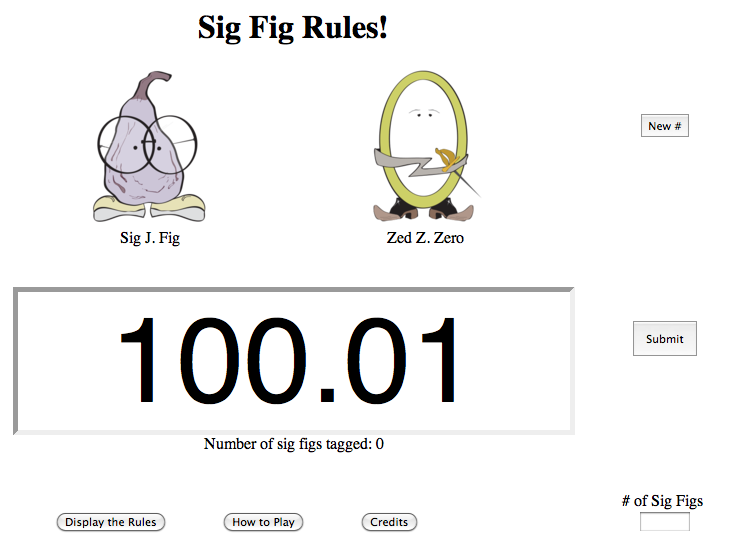 Click here
Accuracy
The accuracy of a measurement refers to the number of significant digits in the measurement.
Determine the accuracy of each value.  (Example)
Accuracy
The accuracy of a measurement refers to the number of significant digits in numeric value of the measurement.
Determine the accuracy of each value.  (Skill Check)
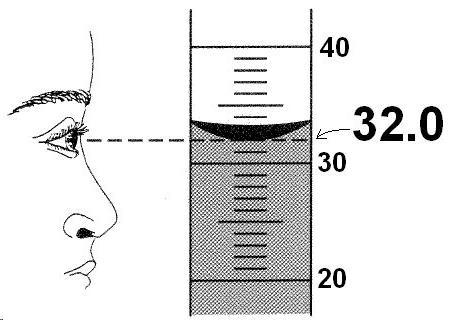 Click here
Accuracy
When performing a multiplication or division, the accuracy of the product or quotient is defined by the level of accuracy of the numbers involved in the calculation.  A product or a quotient will be rounded to contain the same number of significant digits as the least accurate measurement in the calculation.
Accuracy
Complete each calculation. Round to the appropriate number of significant digits. (Example)
Accuracy
Complete each calculation. Round to the appropriate number of significant digits. (Example)
Accuracy
Complete each calculation. Round to the appropriate number of significant digits. (Skill check)
Precision
The precision of a measurement refers to the place value of the right-most significant digit.
Determine the precision of each value.  (Example)
Precision
The precision of a measurement refers to the place value of the right-most significant digit.
Determine the precision of each value.  (Example)
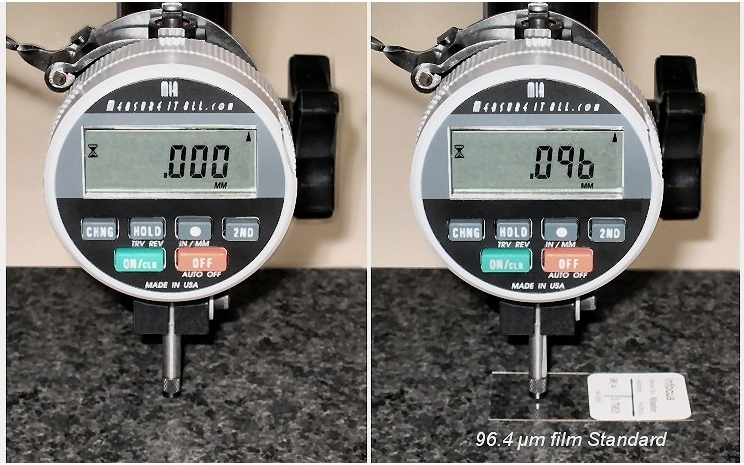 Click here
Accuracy
When performing An addition or subtraction, the precision of the sum or difference is defined by the level of precision of the numbers involved in the calculation.  A sum or a difference will be rounded to contain the same precision as the least precise value in the calculation.
Precision
Complete each calculation. Round to the appropriate level of precision. (Example)
Precision
Complete each calculation. Round to the appropriate level of precision. (Example)
Precision
Complete each calculation. Round to the appropriate level of precision. (Skill Check)
Greatest Possible Error
The greatest possible error of a measurement is ½ of the precision of the measurement.
Determine the greatest possible error for each measurement.  (Example)
Greatest Possible Error
The greatest possible error of a measurement is ½ of the precision of the measurement.
Determine the greatest possible error for each measurement.  (Example)
Greatest Possible Error
The greatest possible error of a measurement is ½ of the precision of the measurement.
Determine the greatest possible error for each measurement.  (Example)
Greatest Possible Error
Determine the greatest possible error for each measurement.  (Skill Check)